١٢
الفصل
(السعة والكتلة
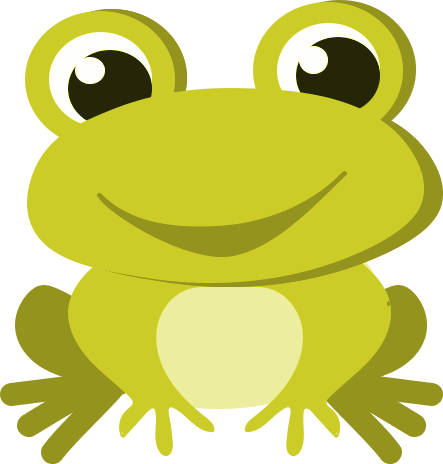 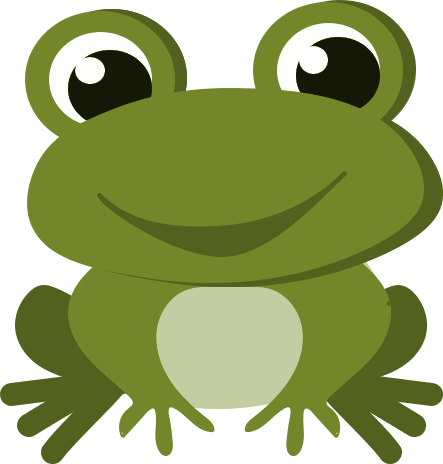 اختبارمنتصف الفصل
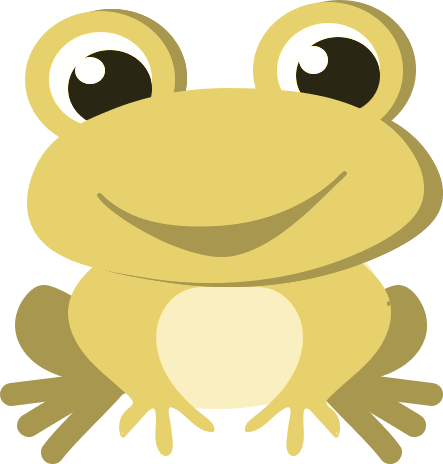 الثاني عشر
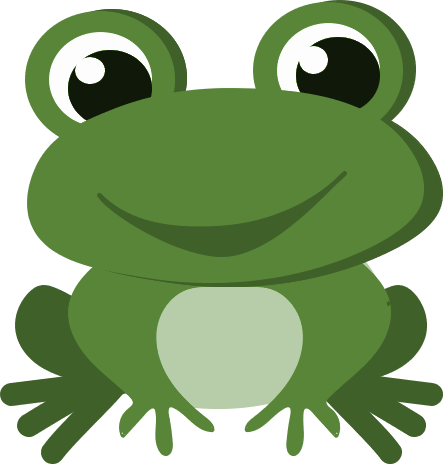 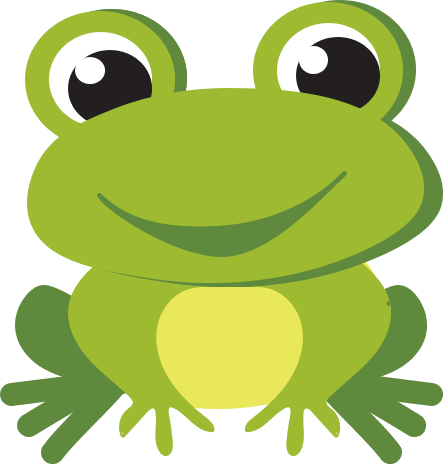 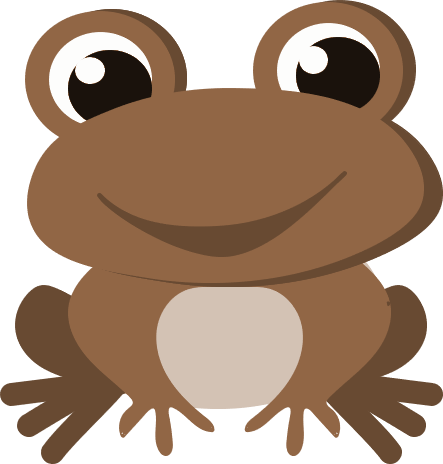 صالح الشراري
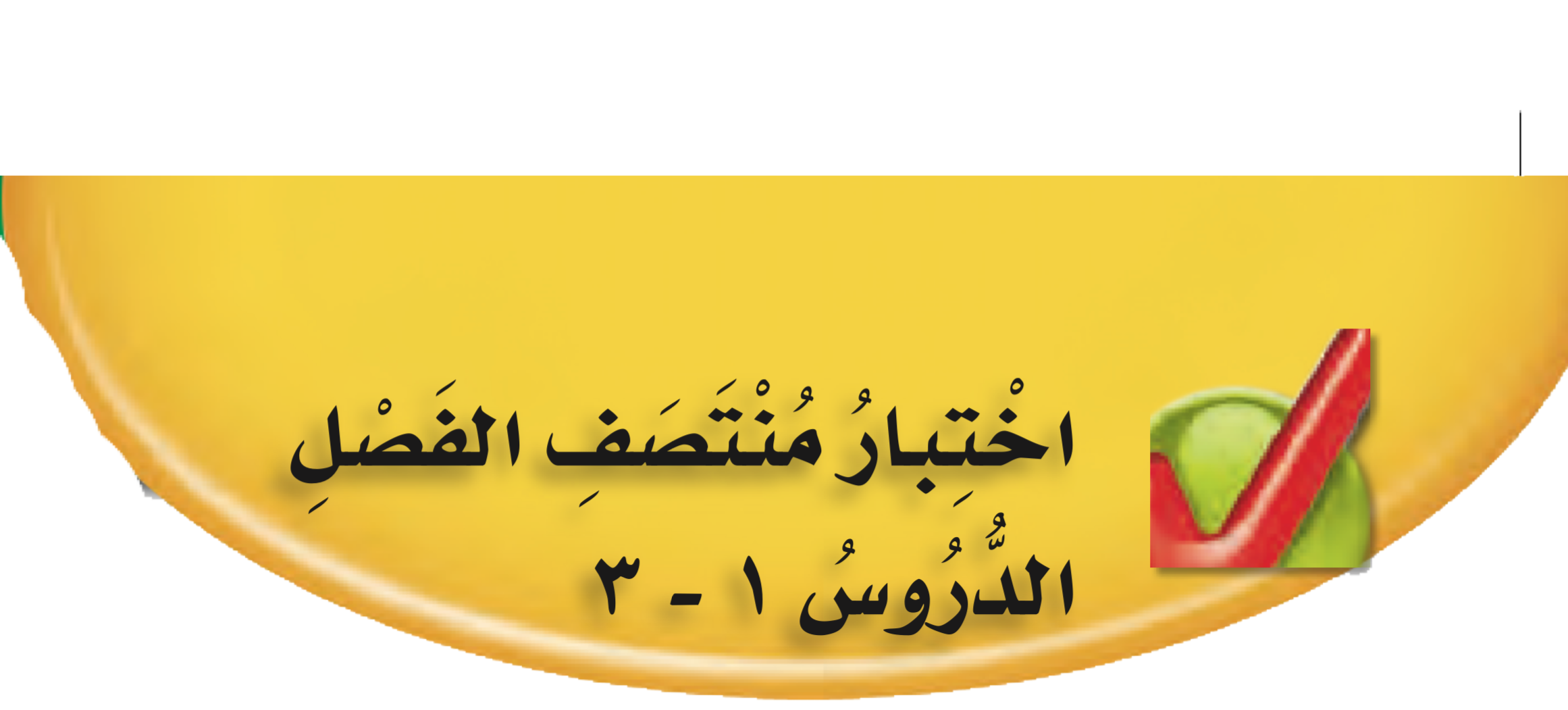 نشاط
أدوات
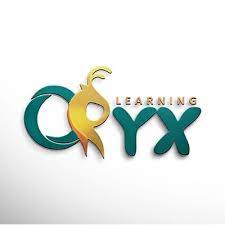 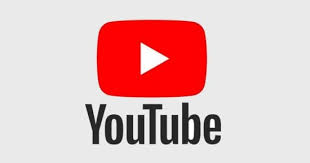 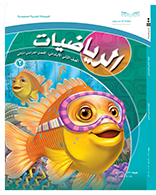 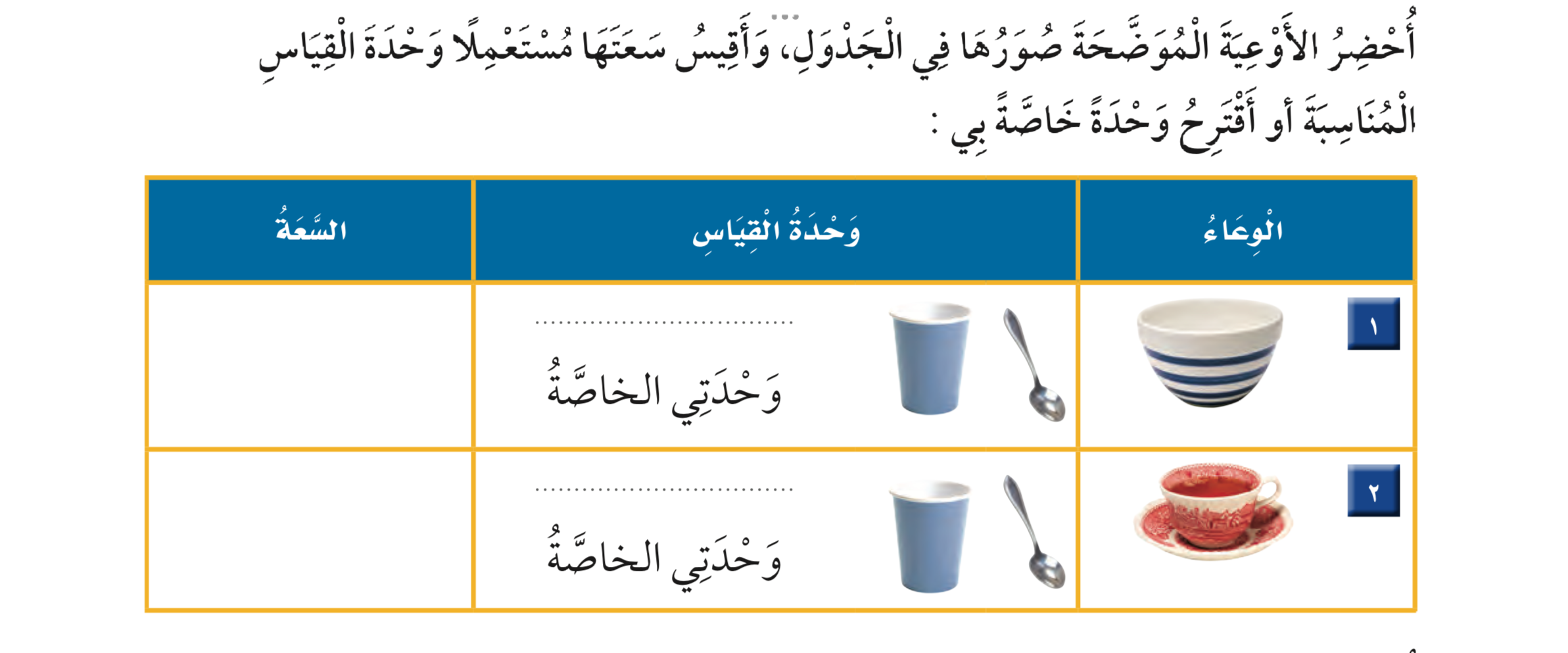 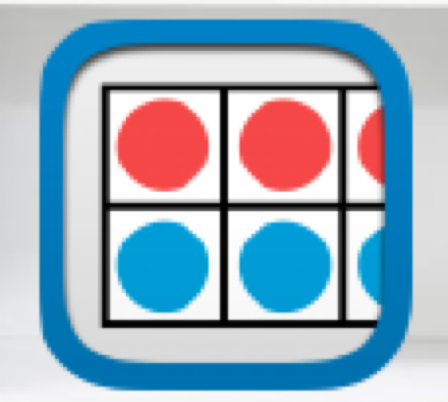 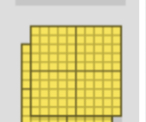 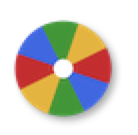 ملعقة
٢٠ كوب
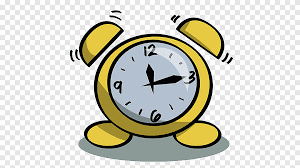 كوب
١ كوب
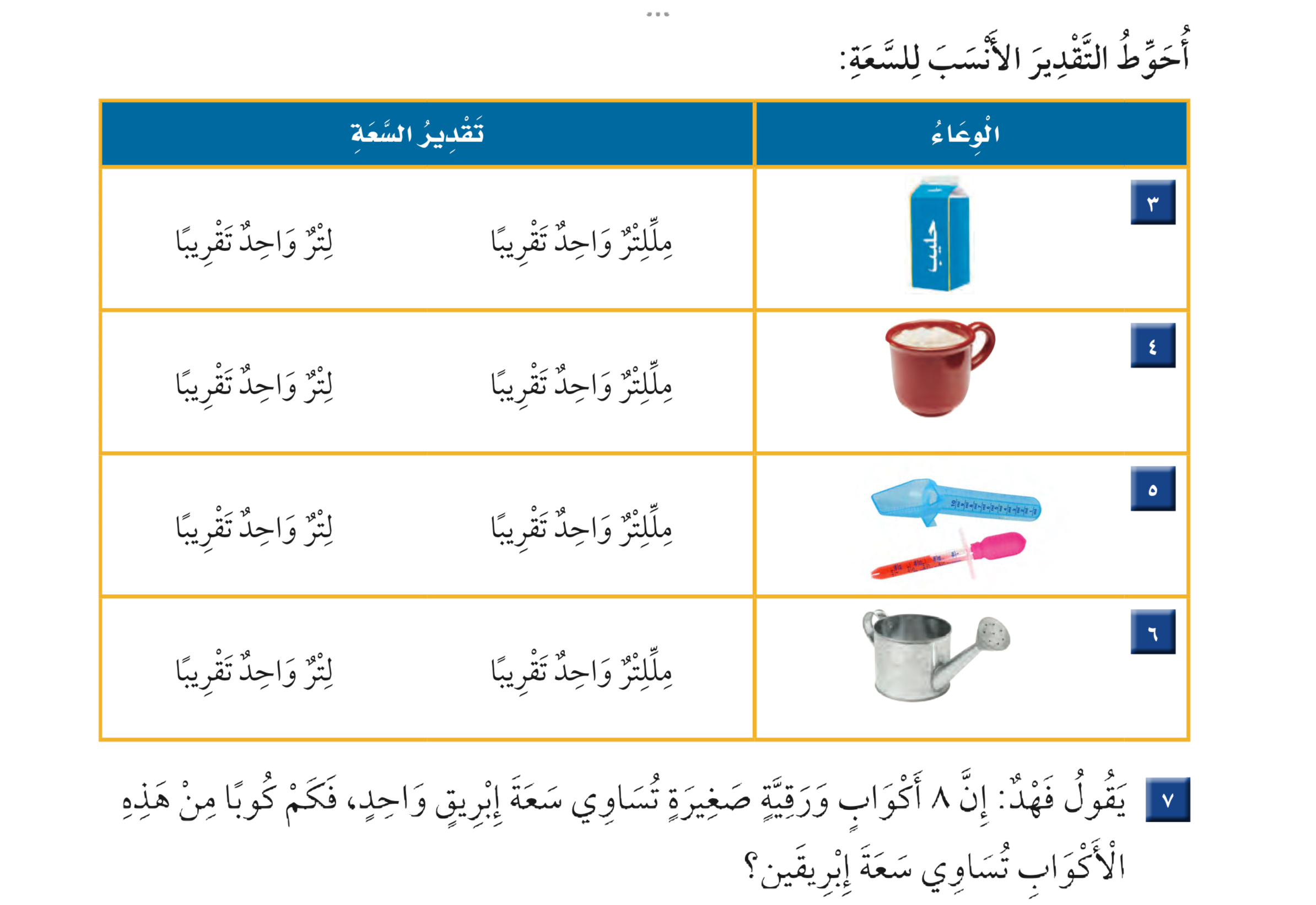 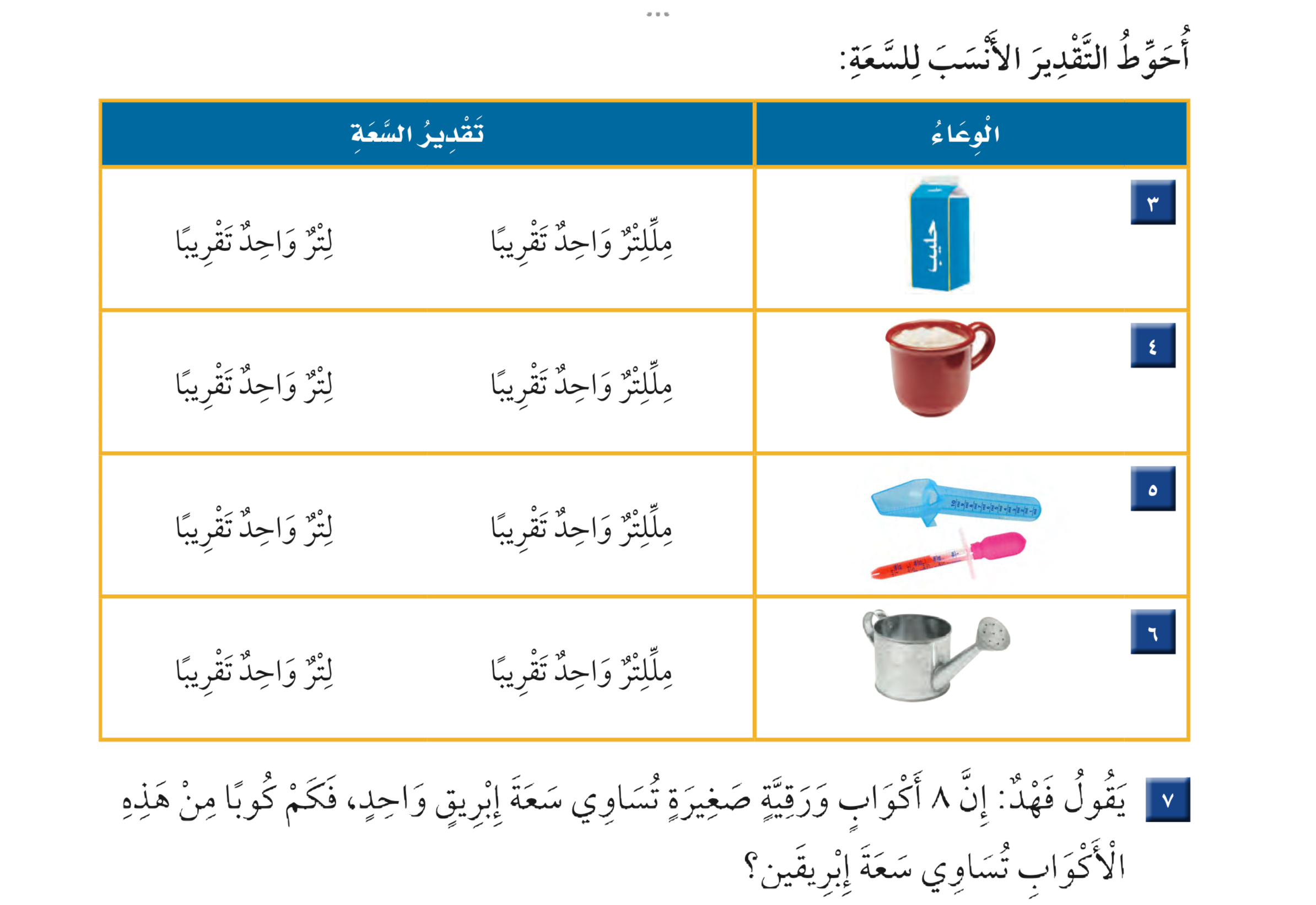 ٨+٨= ١٦ كوباً
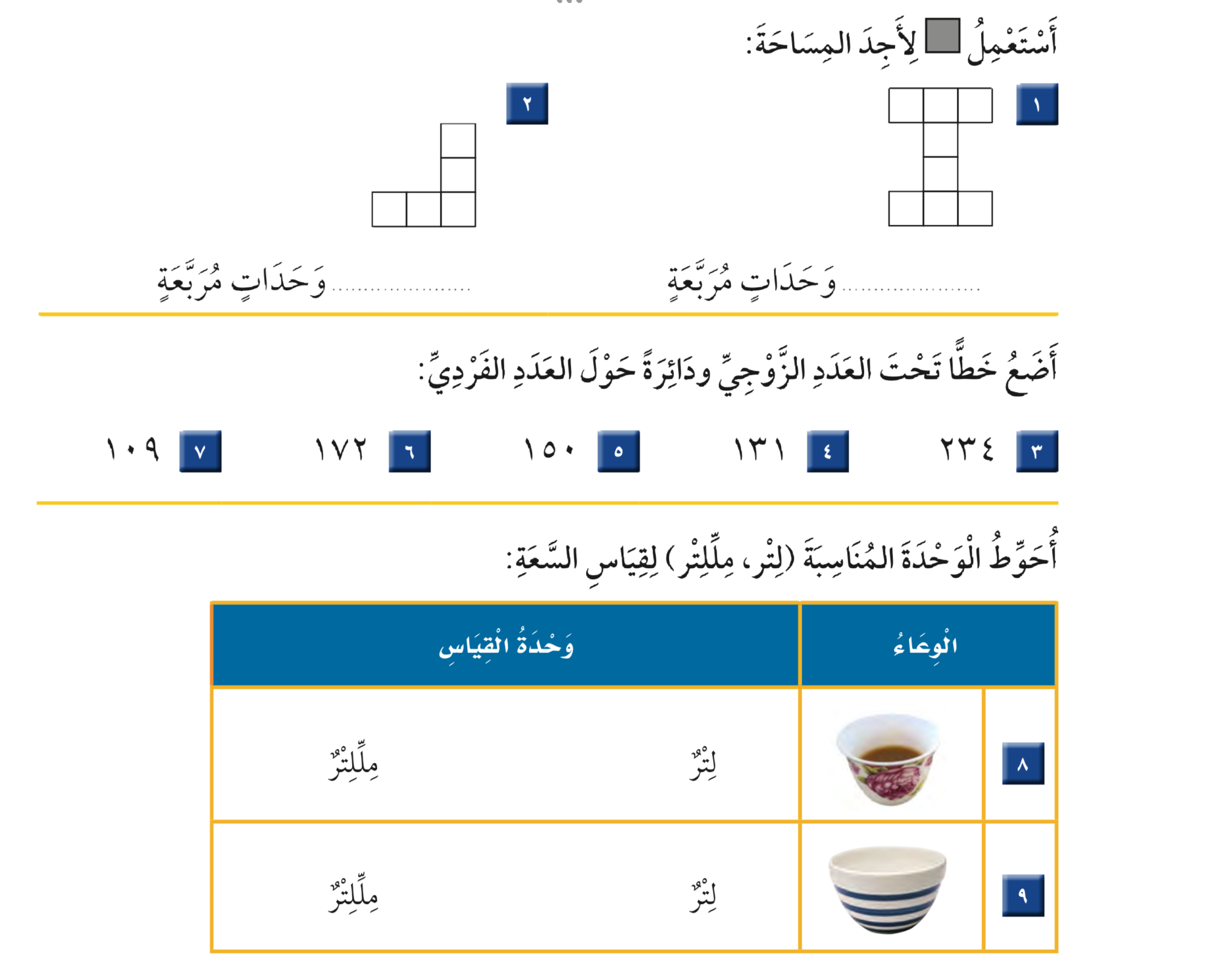 ٨
٥
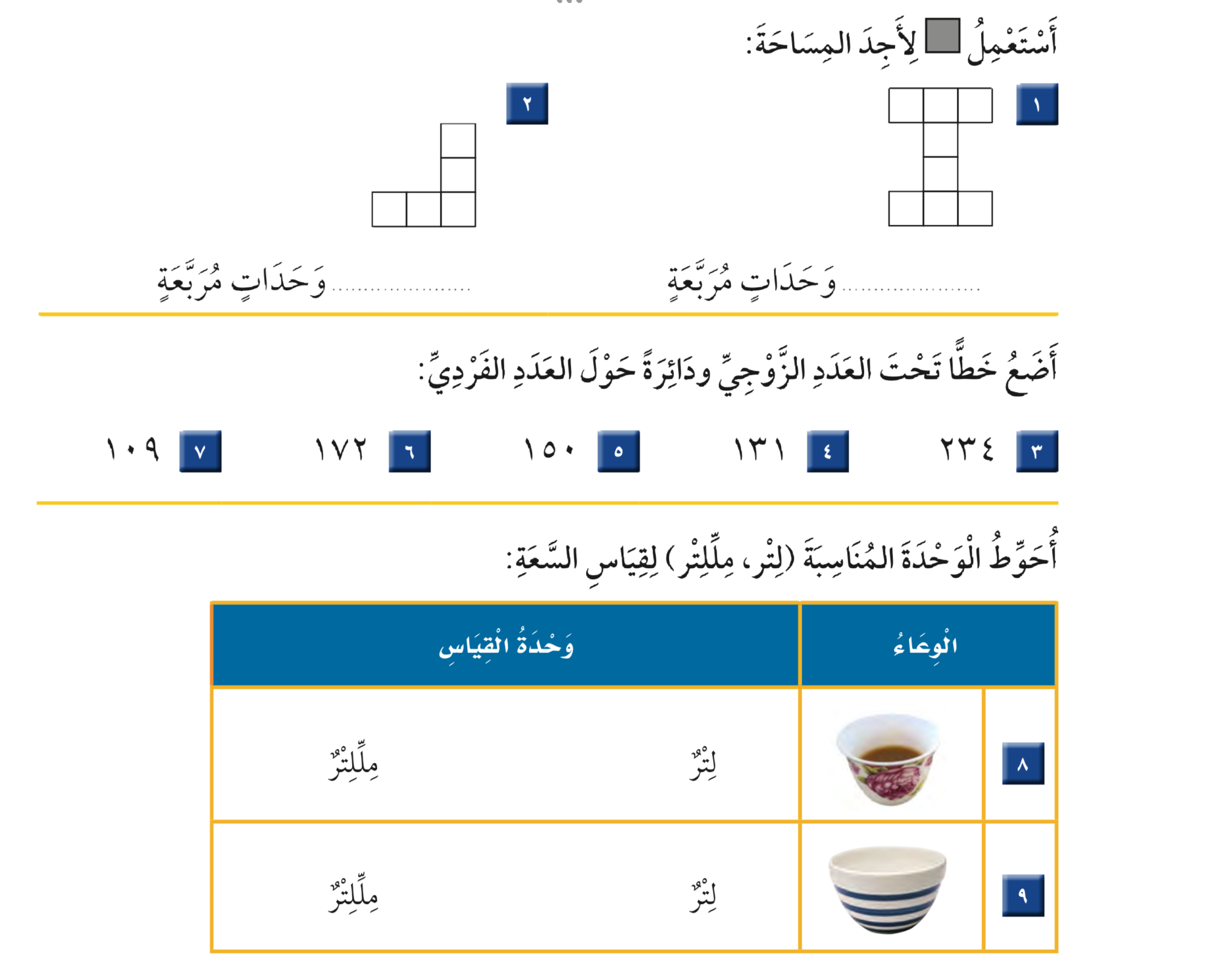 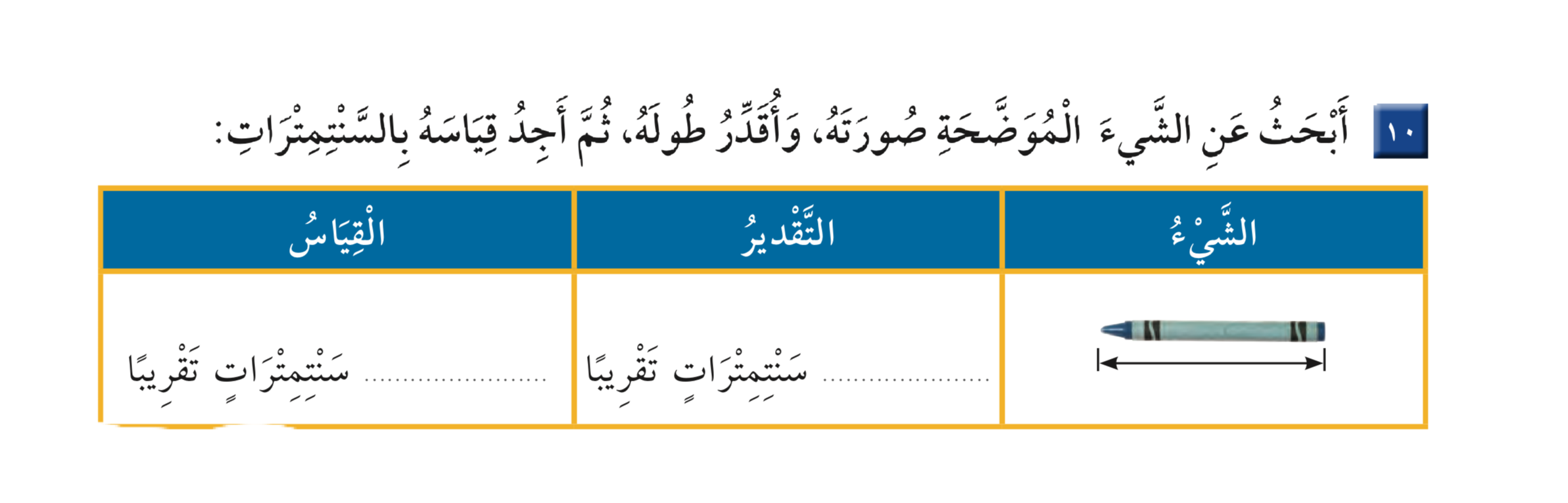 ١٠
١٠